Publishing options:Spanish institution associated authors
Key information
How do we determine eligibility of the article for the Spanish agreement?

The acceptance date of the article should be on or after 1st January 2021 
The corresponding author must be affiliated with the participating Spanish institution or a faculty/department
The article must be from an eligible journal
2
Key information
2. Role of the institutional librarian in the Elsevier OA Platform (EOAP)

By the time the article in is your EOAP, we have published the first version of the article in ScienceDirect (within 48 hours of acceptance)

You therefore are not approving the publication of the article, you are validating whether the corresponding author can make use of the APC fund as part of the agreement
3
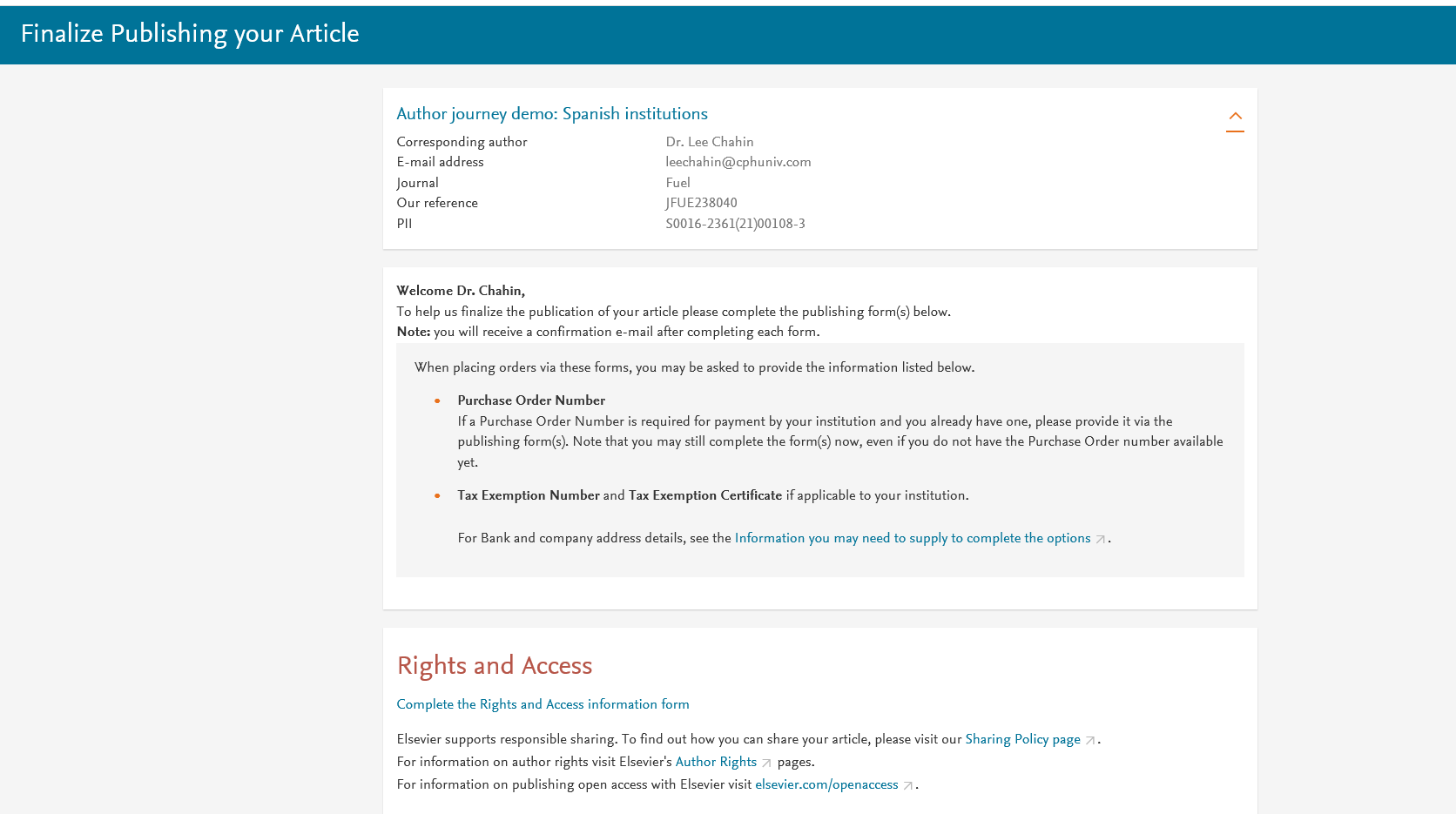 Corresponding author receives an email post acceptance with a  unique link to complete the author journey and choose publishing options

Author clicks on Complete the Rights and Access information form
4
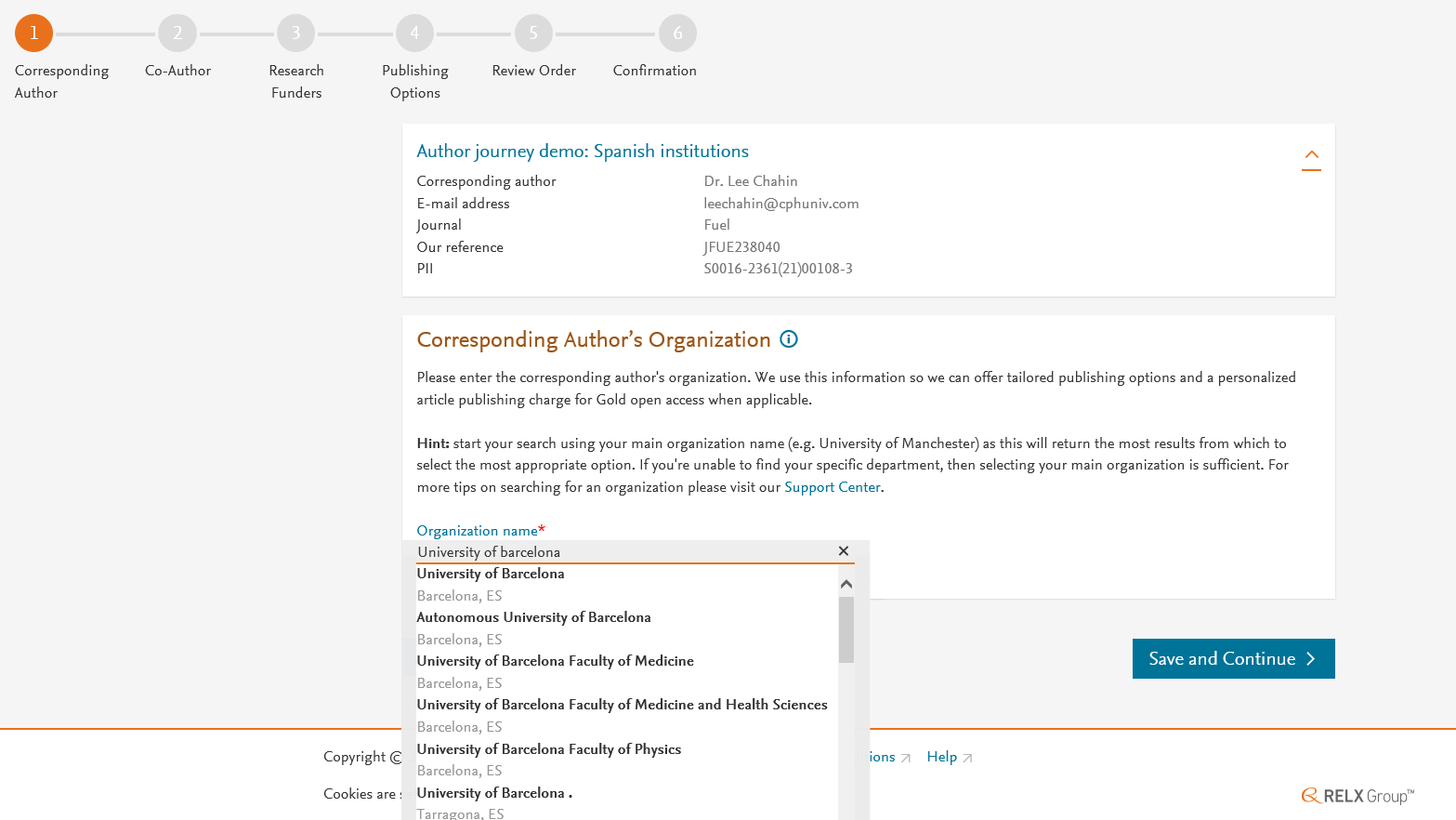 Corresponding author selects his/her affiliation details which we use to identify the authors and match them to the Spanish agreement
5
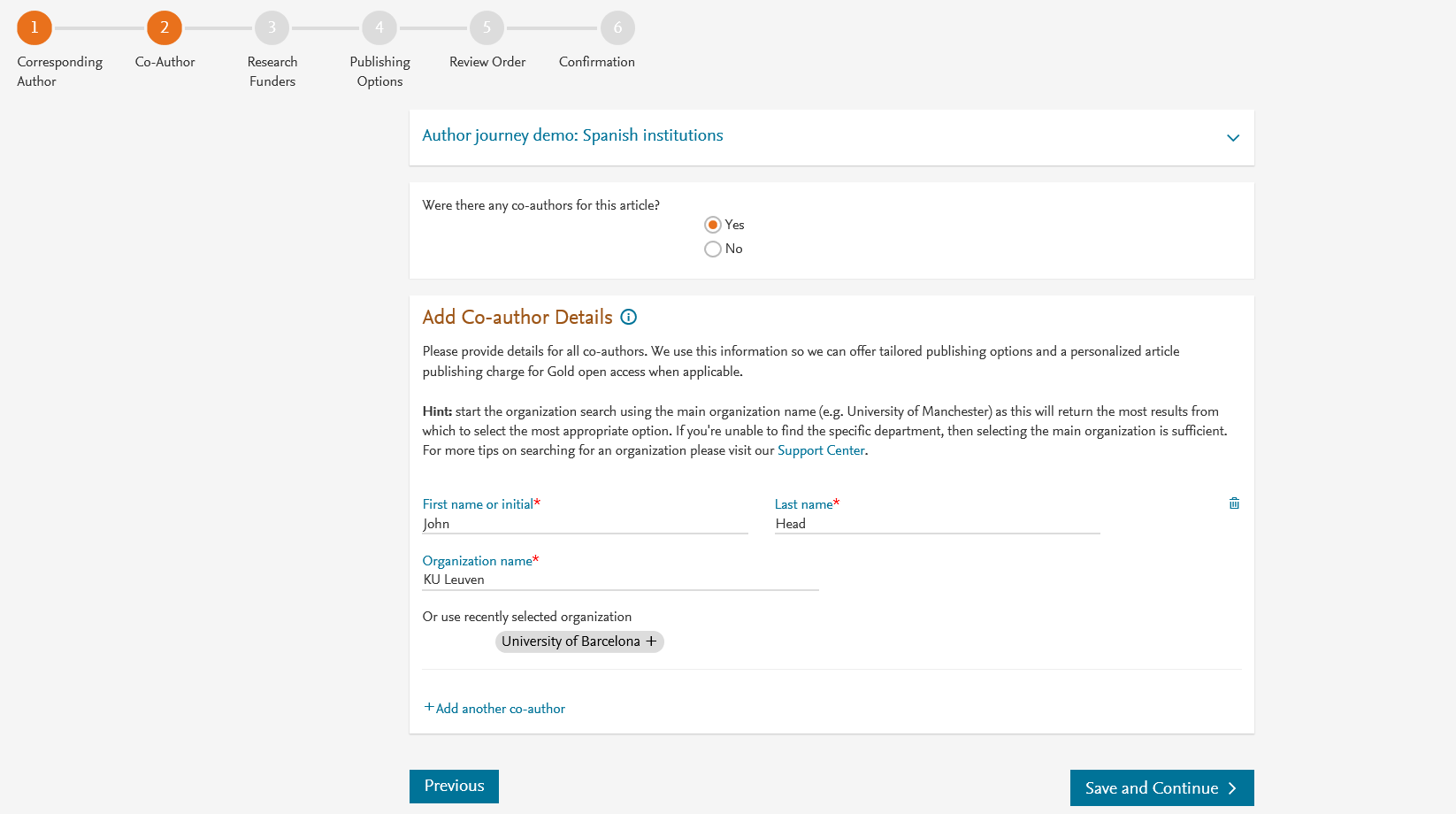 Corresponding author  also adds the co-author affiliation details
6
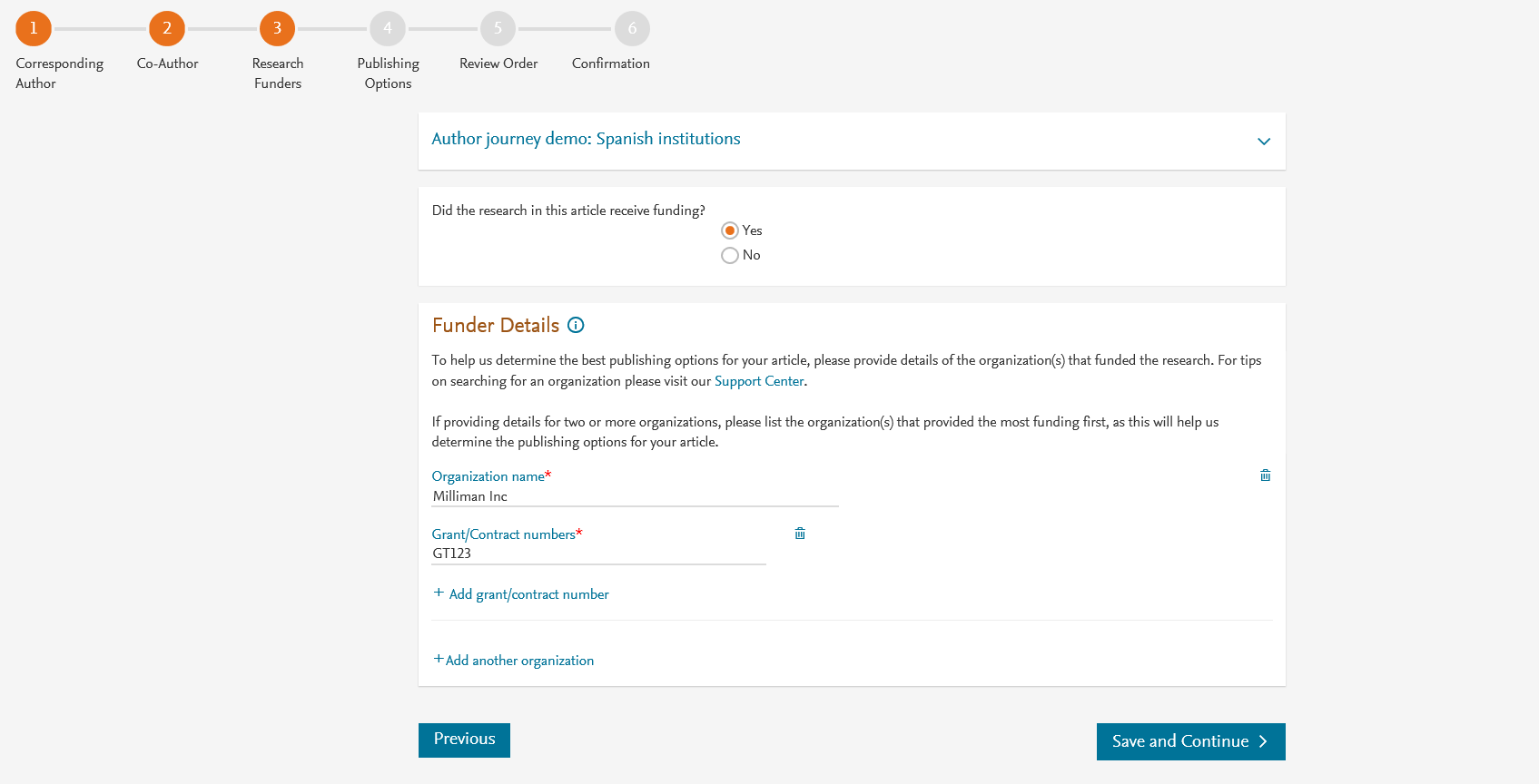 Author can add the Funder details. Funder can be the affiliated institute or a different one. In this case it is Milliman
7
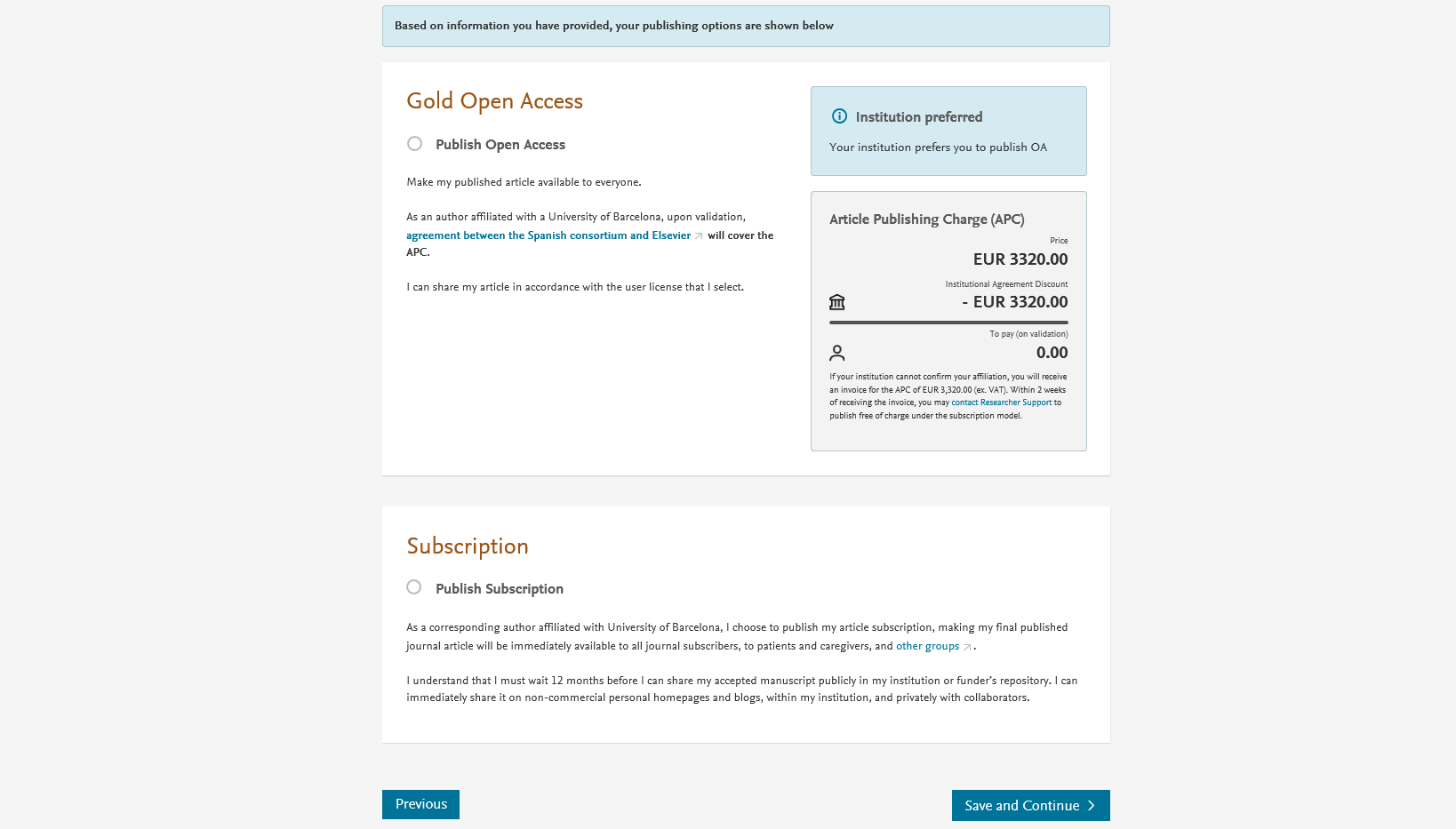 Personalized publishing options for the Spanish agreement
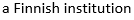 8
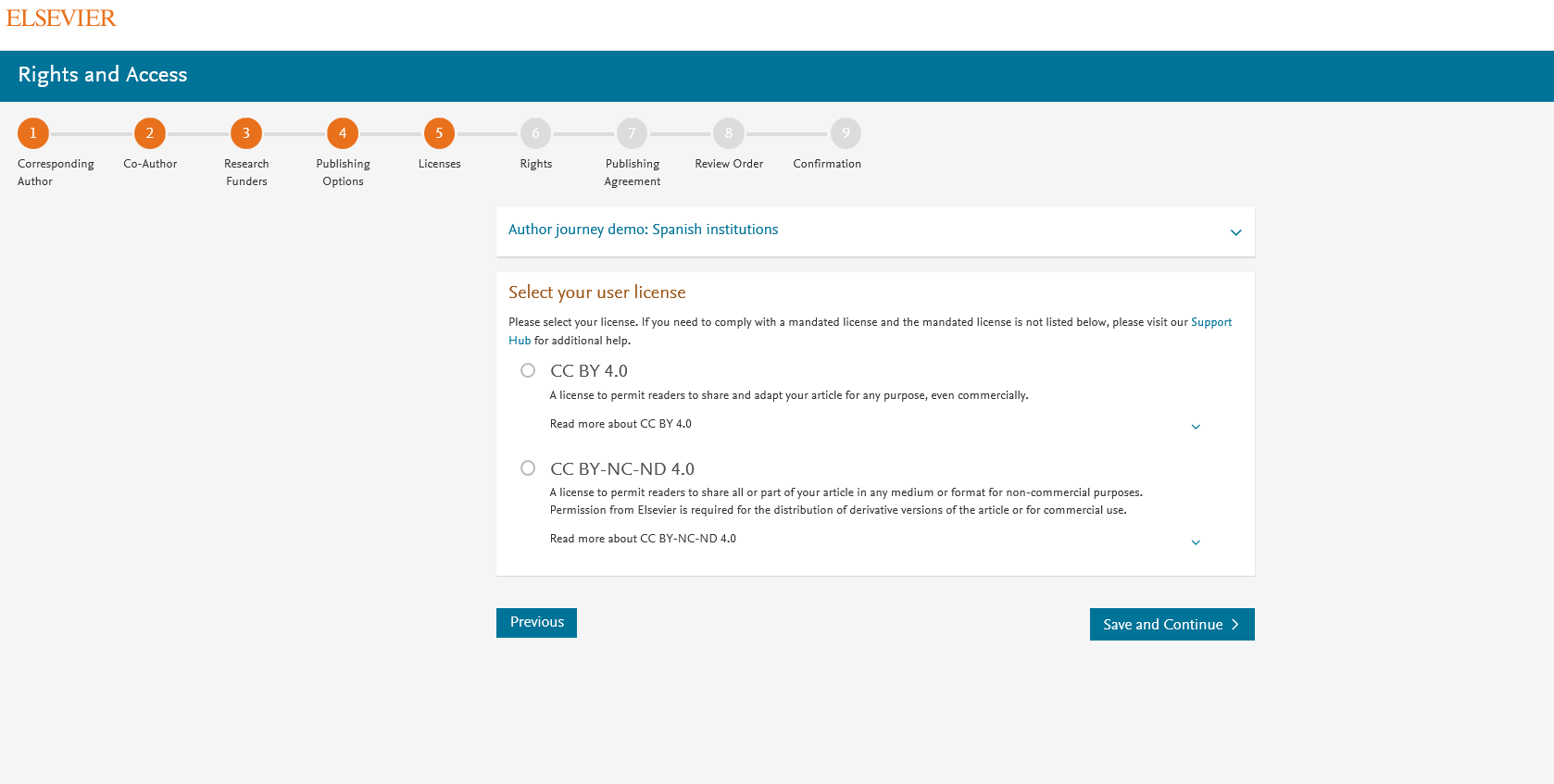 Elsevier offers two CC licenses for OA

Author selects the CC License
9
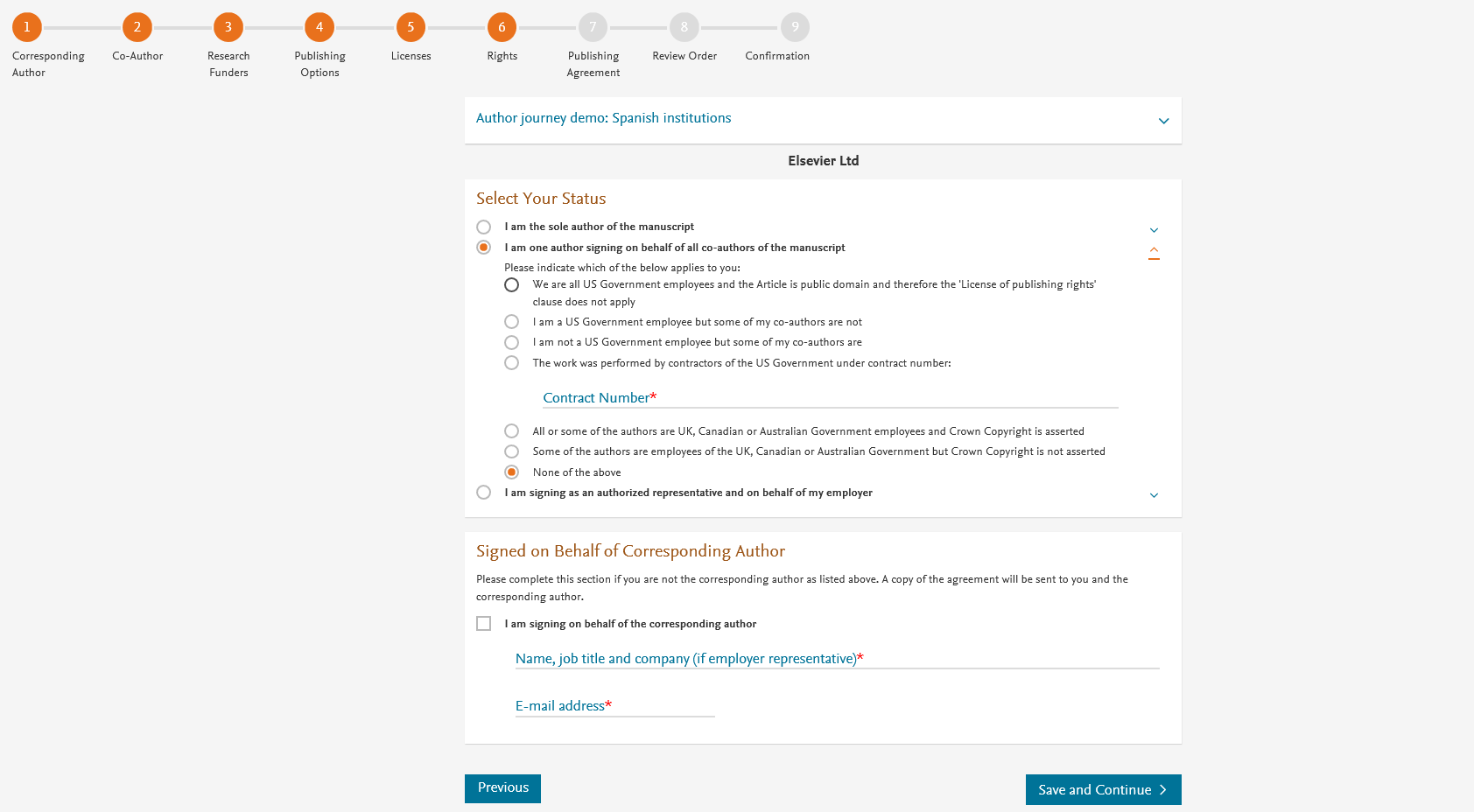 Author selects the rights
10
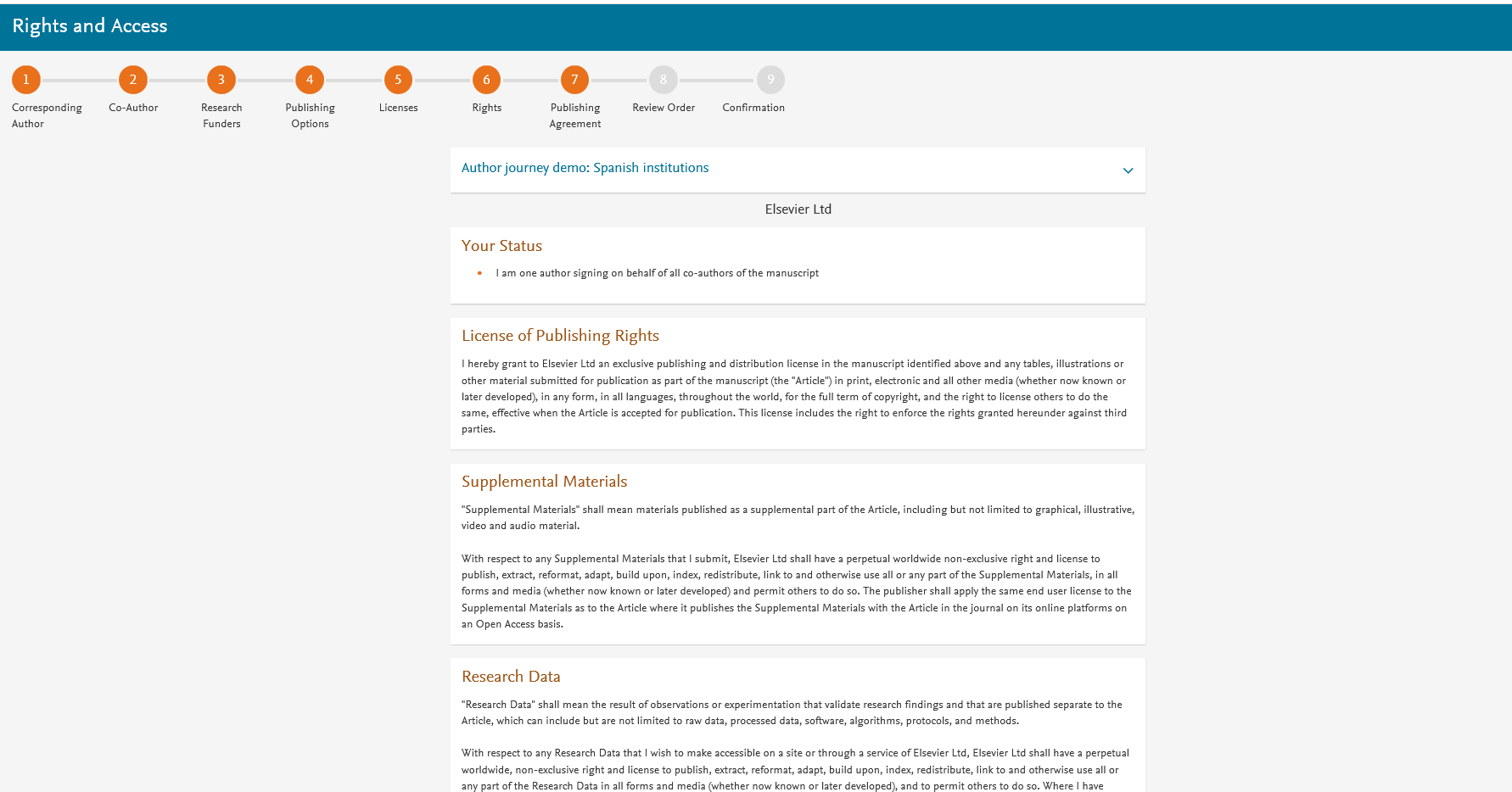 System presents author with the Journal License Publishing Agreement
11
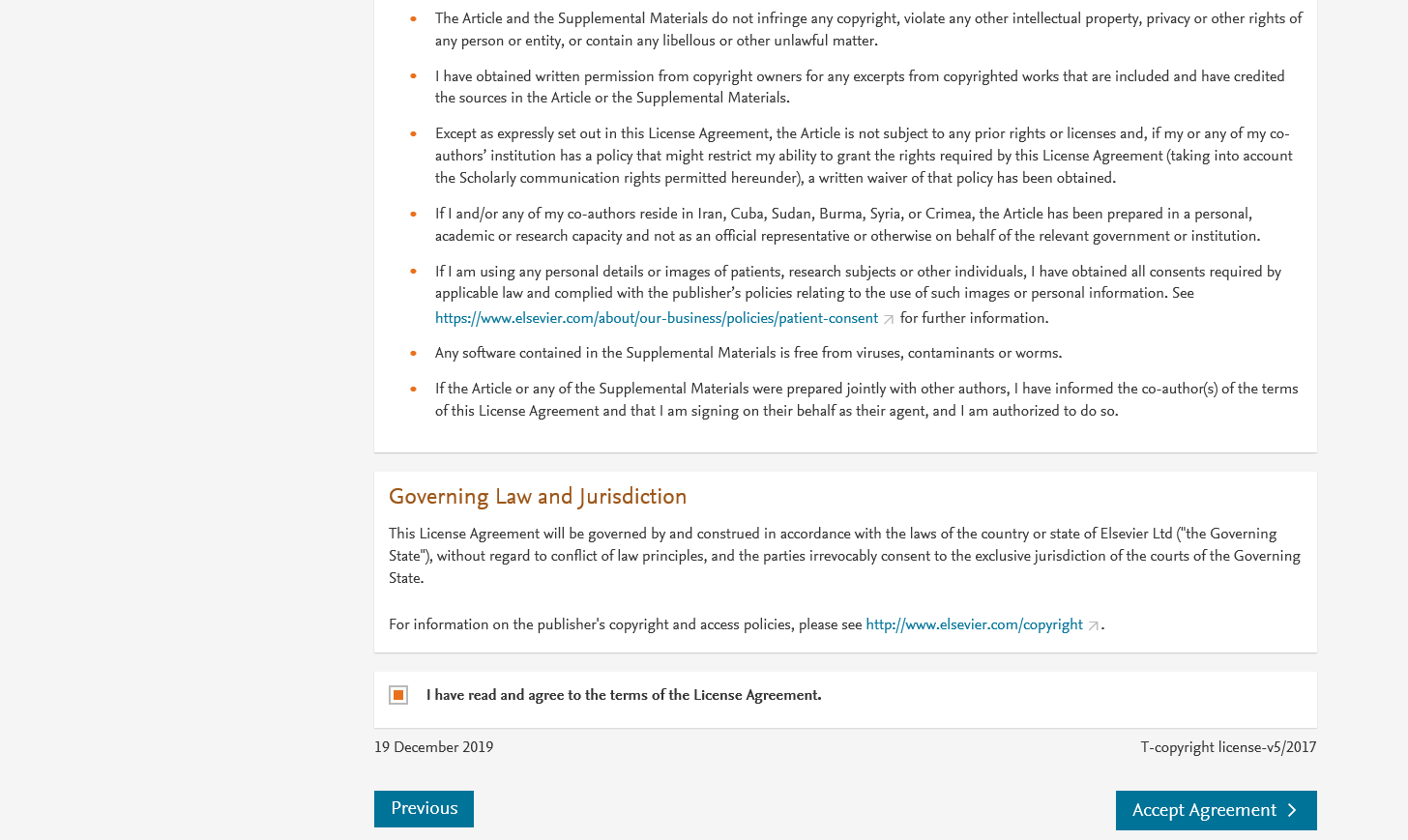 Authors agrees to the Journal License Publishing Agreement
12
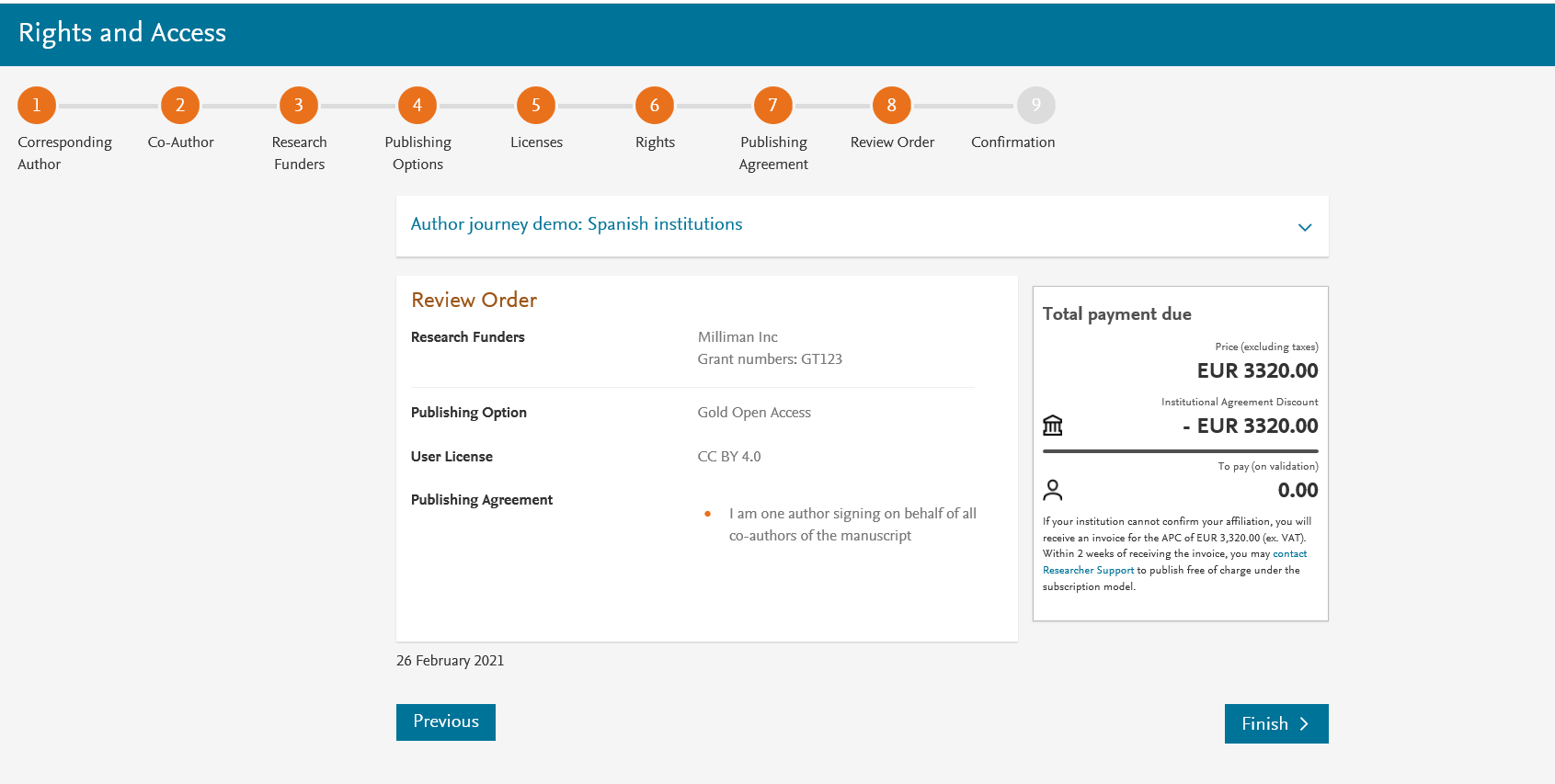 This is the summary page explaining the choices the author made in the publishing journey

Corresponding author and coauthors receive a copy of summary via email

Articles becomes OA on Science Direct within 24 hours

Librarian at the institute will receive a notification for validation within 48 hours who then has 3 weeks to complete the validation
13